KS1
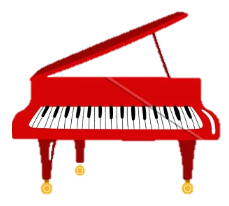 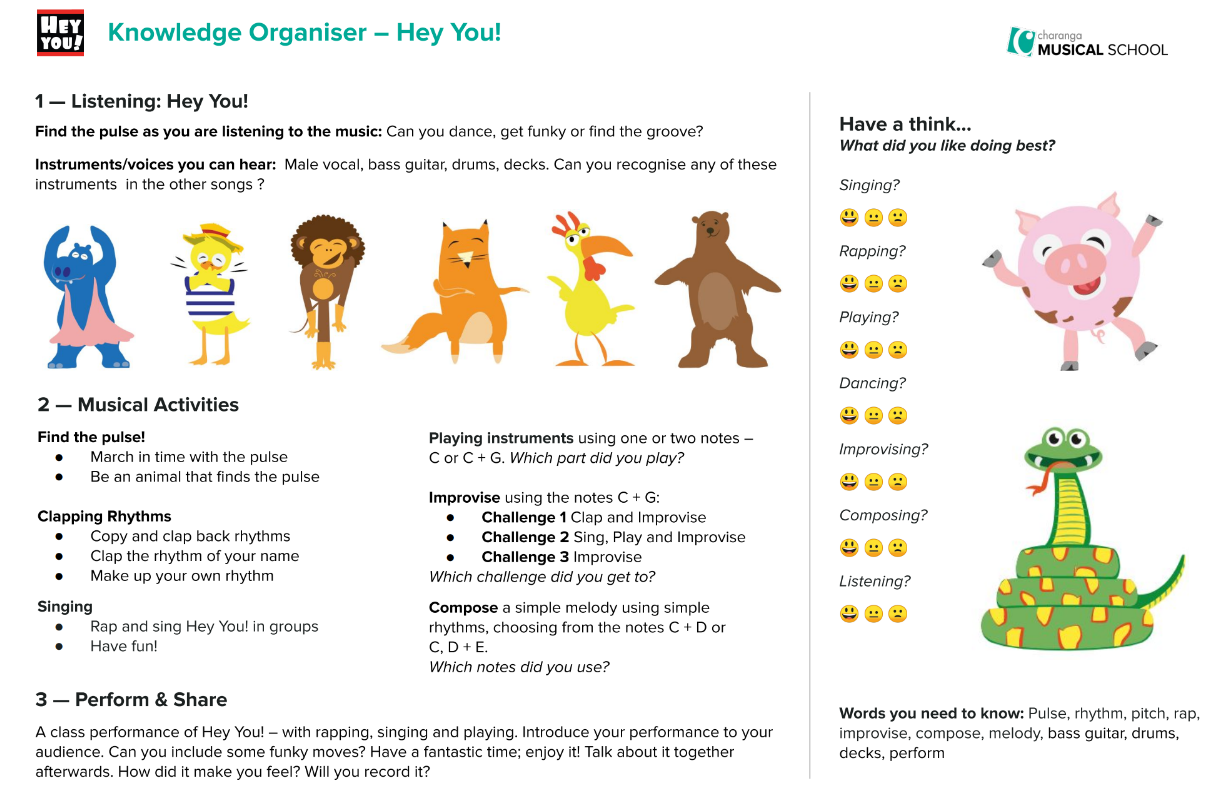 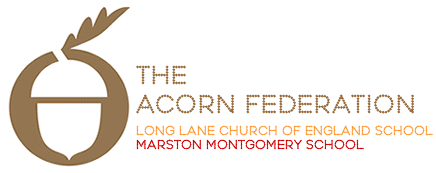 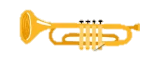 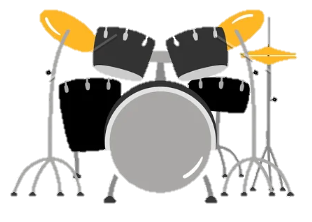 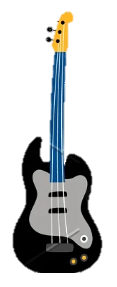 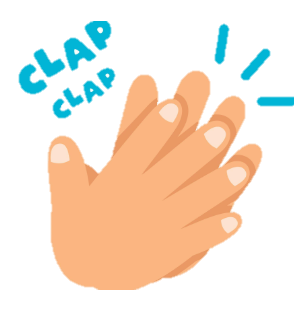